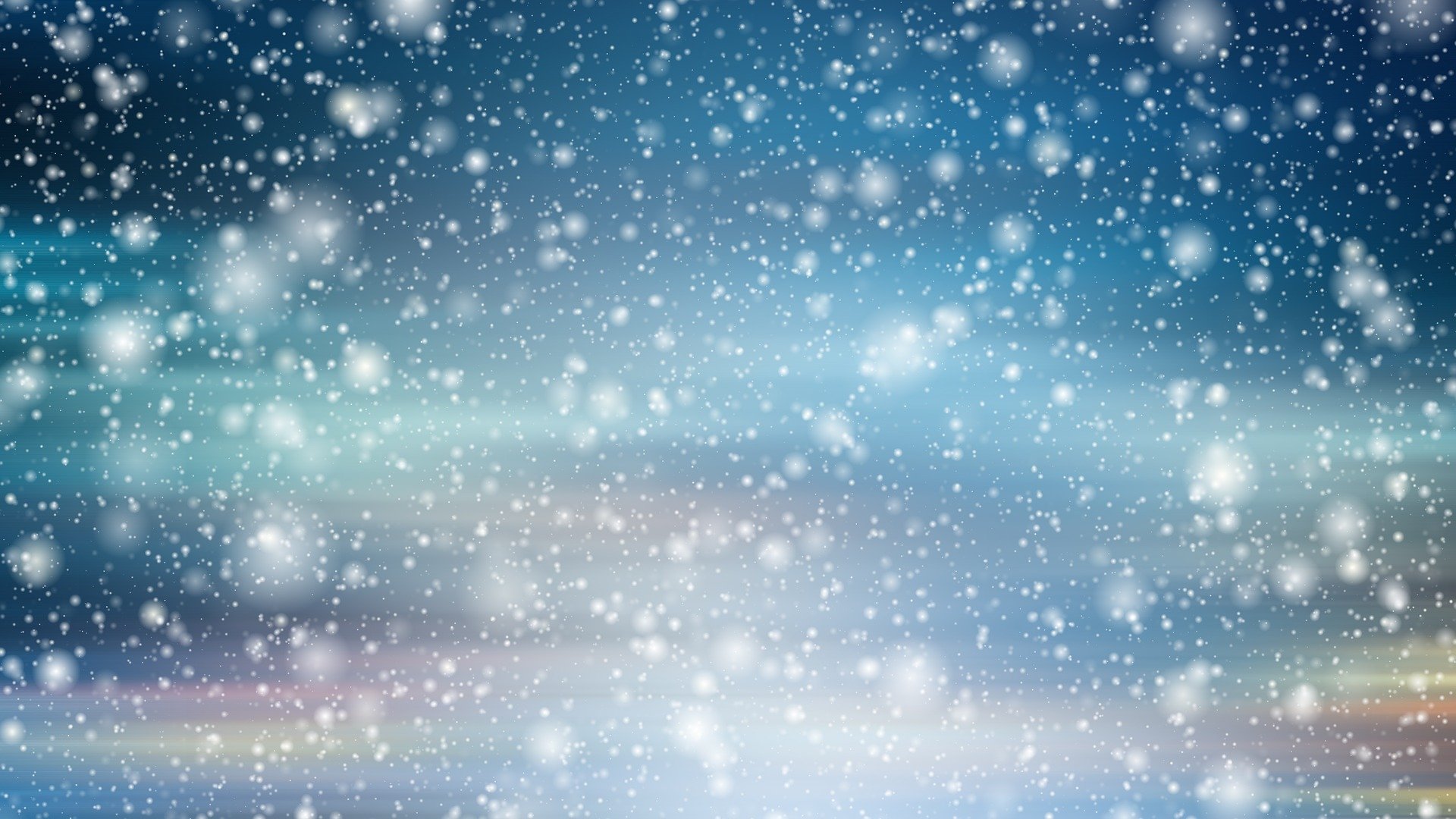 Weihnacht,
was bist du?
(Rolf Zuckowski)
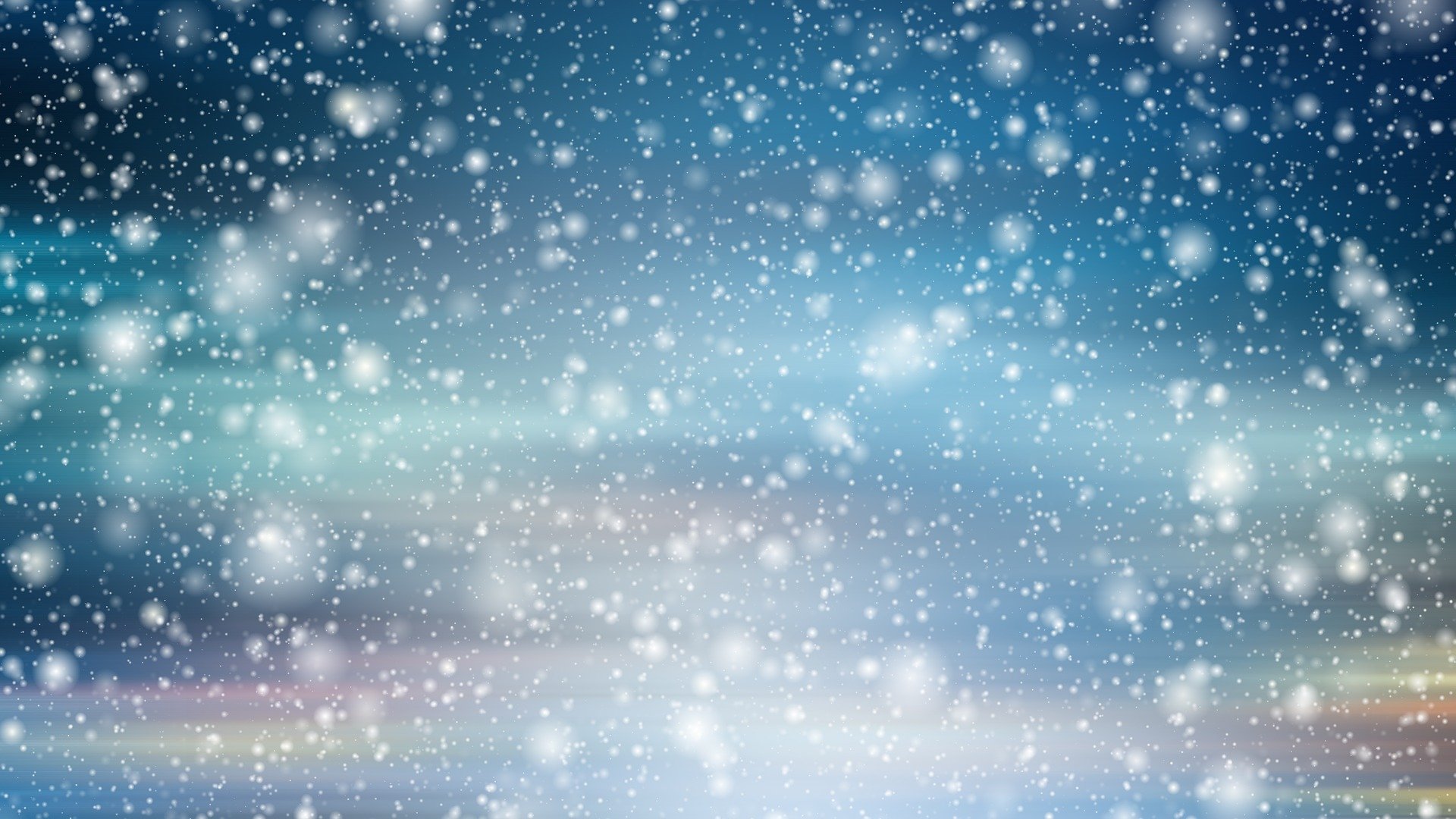 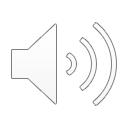 Weihnacht, was bist du?Bist du Kerzen und Schneeoder nur ein Seemann,der allein ist auf See?Weihnacht, was bist du?Bist du Hoffnung der Weltoder bist du einfachdas ganz große Geld?
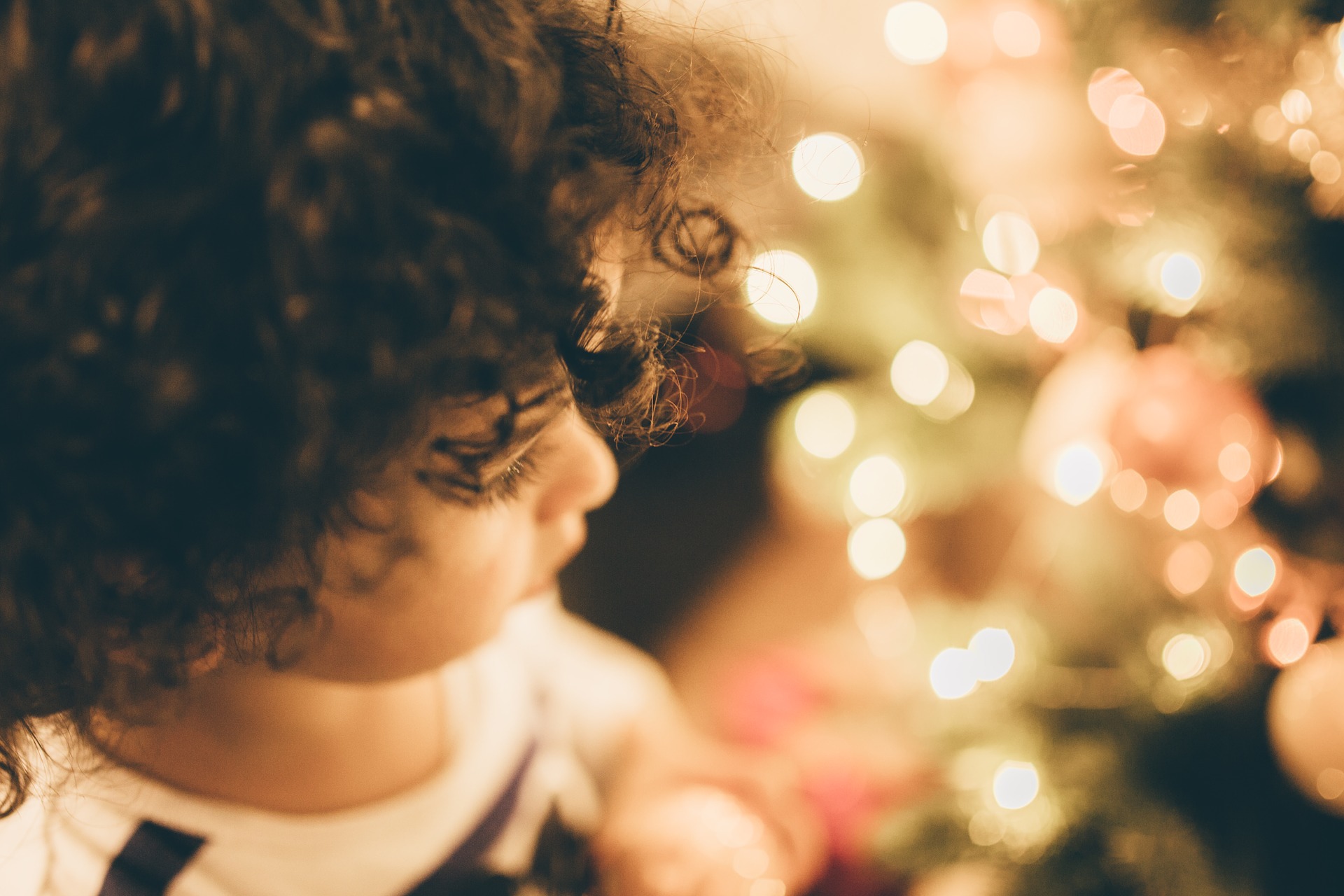 Glaubst du, alle Menschenverstehn dein Wort noch heutoder bist du nur ein Traumaus unsrer Kinderzeit?
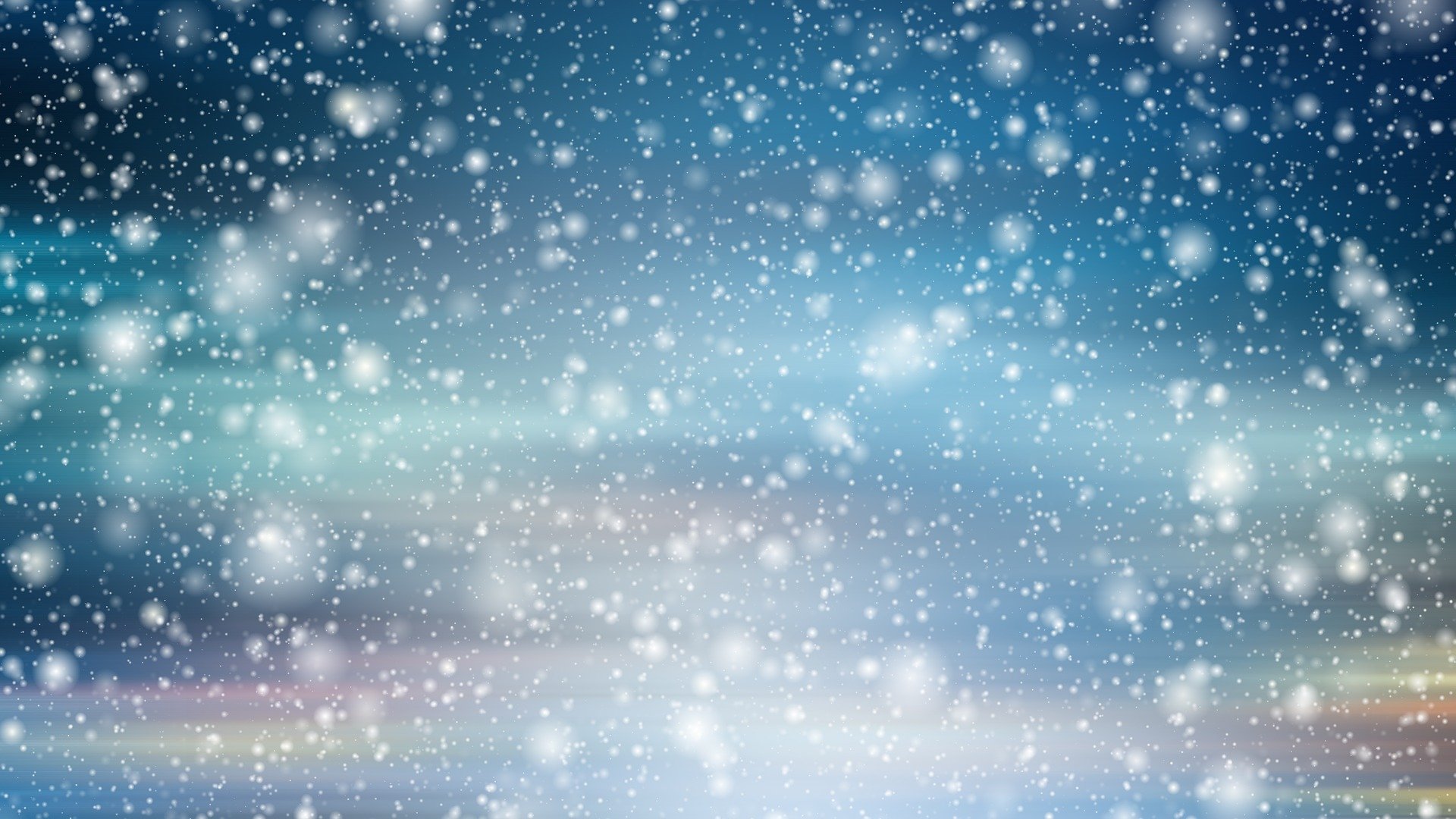 Weihnacht, was bist du?Bist du Kerzen und Schneeoder nur ein Seemann,der allein ist auf See?Weihnacht, was bist du?Bist du Hoffnung der Weltoder bist du einfachdas ganz große Geld?
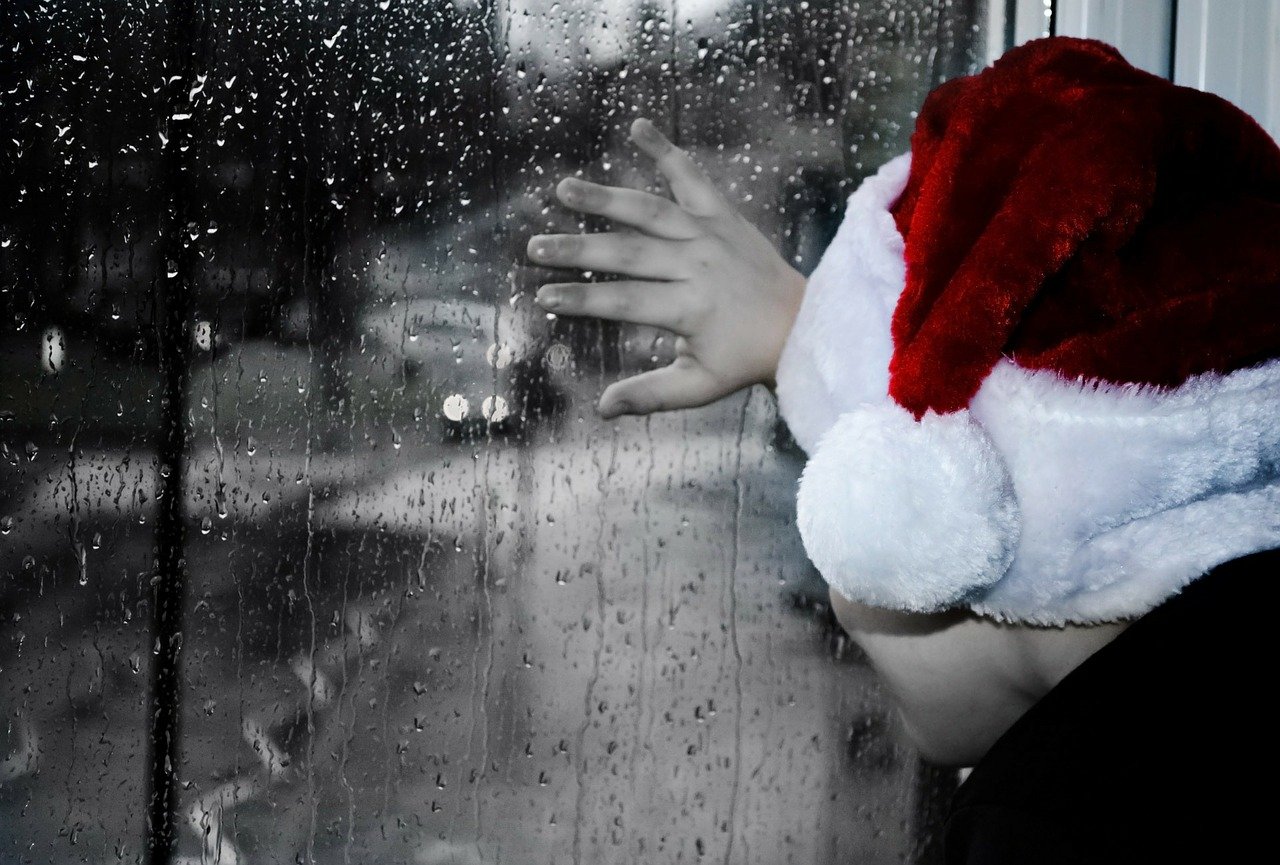 Weißt du, viele Menschenbrauchen dich so sehrMancher weiß es selbst noch nichtund fühlt es um so mehr
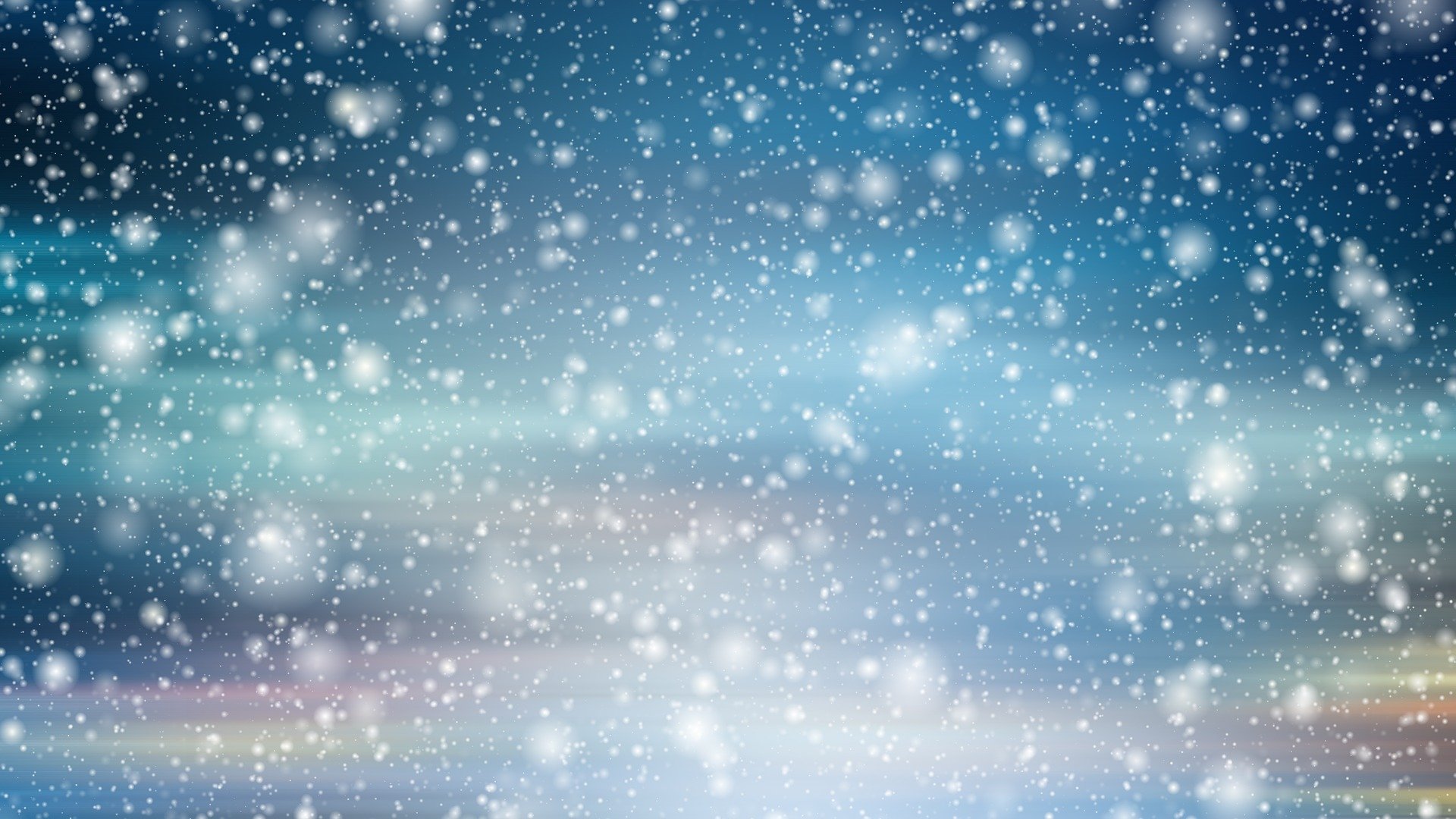 Weihnacht, was bist du?Bist du Kerzen und Schneeoder nur ein Seemann,der allein ist auf See?Weihnacht, was bist du?Bist du Hoffnung der Weltoder bist du einfachdas ganz große Geld?